Invoice and Payment Status
The Manage Invoices screen allows a user to track invoice payment activity against both Purchase Orders and non-Purchase Orders as well as whether they've been paid or not. 

Searching against a Purchase Order is the easiest way to locate invoice and associated payment activity. 

The search results include the payment terms, whether the payment has been issued, and the taxes that have been calculated and assessed.
Invoice and Payment Status
Log into Aggie Enterprise
Click on the Payable tile and then the Invoices tile
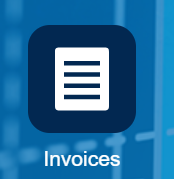 Click on Tasks (looks like a sheet of paper) on the right side of screen) 
Click on Manage Invoices link
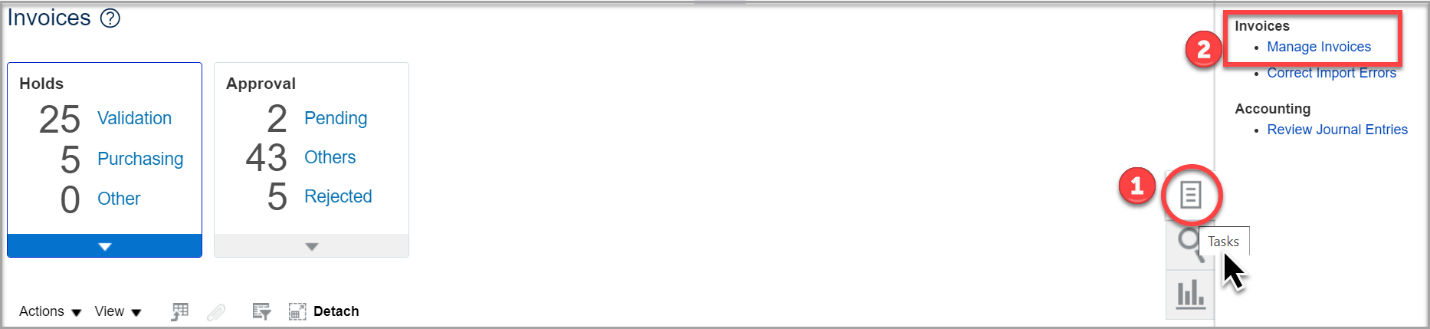 Invoice and Payment Status
On the Manage Invoices screen, in the upper right corner, select Purchase Order from the drop-down menu.
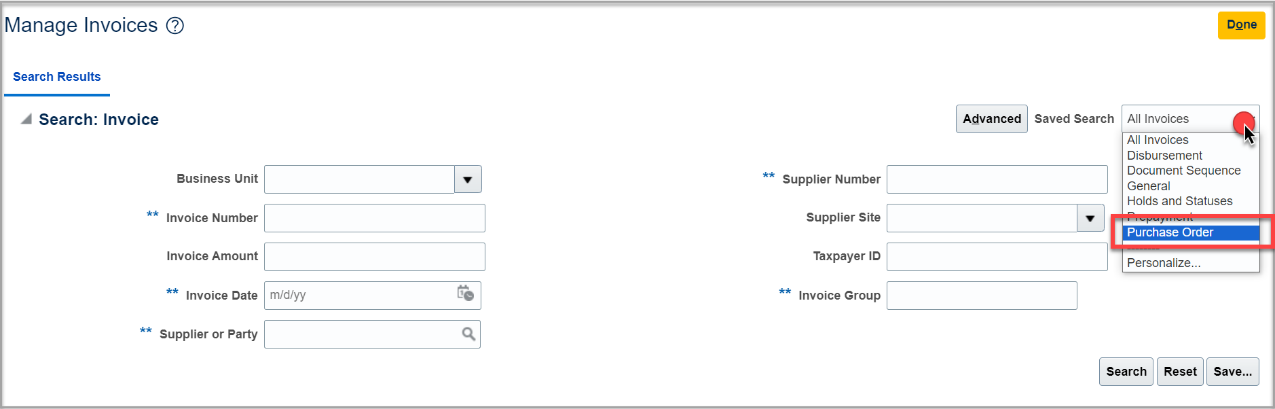 Invoice and Payment Status
Enter either a Purchase Order number if you want to see all invoices issued against a PO or look up and return the name of the invoicing supplier.
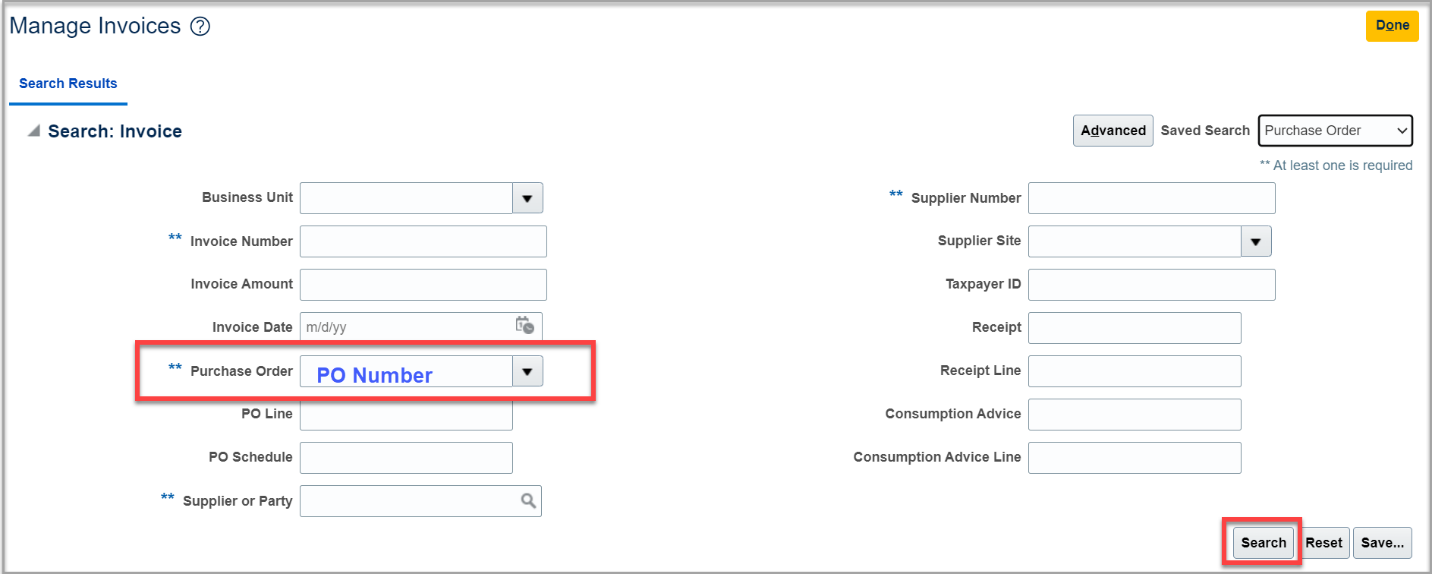 Invoice and Payment Status
In the search results there are multiple columns that provide helpful data. To see even more information click on the invoice number link.
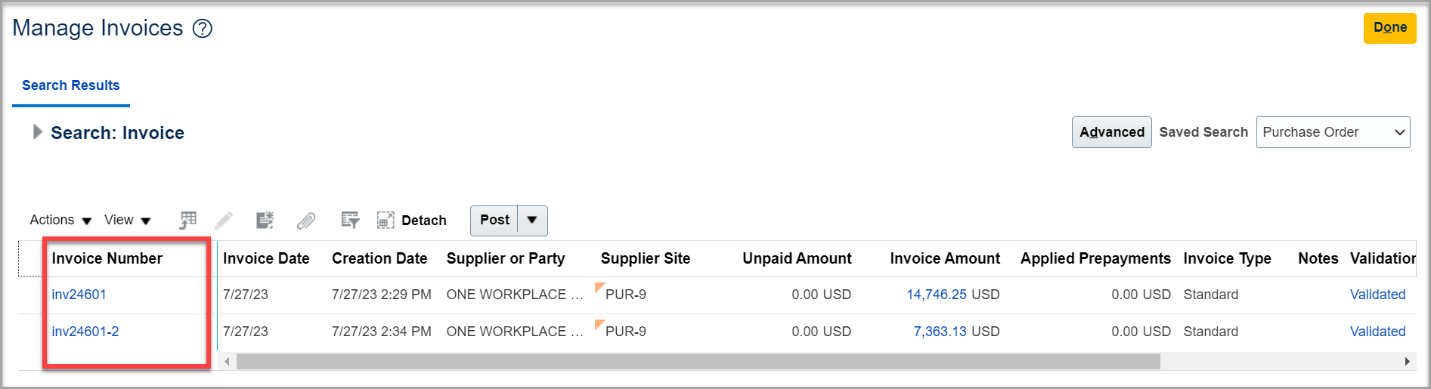 Invoice and Payment Status
After clicking the invoice number link, Invoice details at the of the screen displays the payee information , including name, address and payment terms.
Click on lines to see what lines have been invoiced as well as the dollar amounts invoiced, and any applicable taxes assessed.
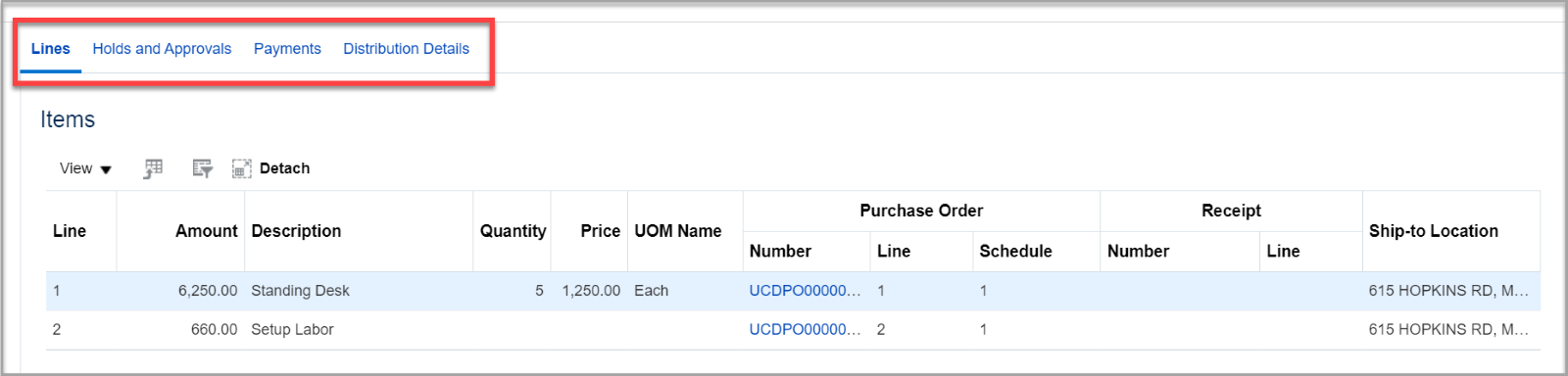 Invoice and Payment Status
Click on Holds and Approvals to view any approvals secured for the invoice document and any holds placed (if applicable) on the payments.
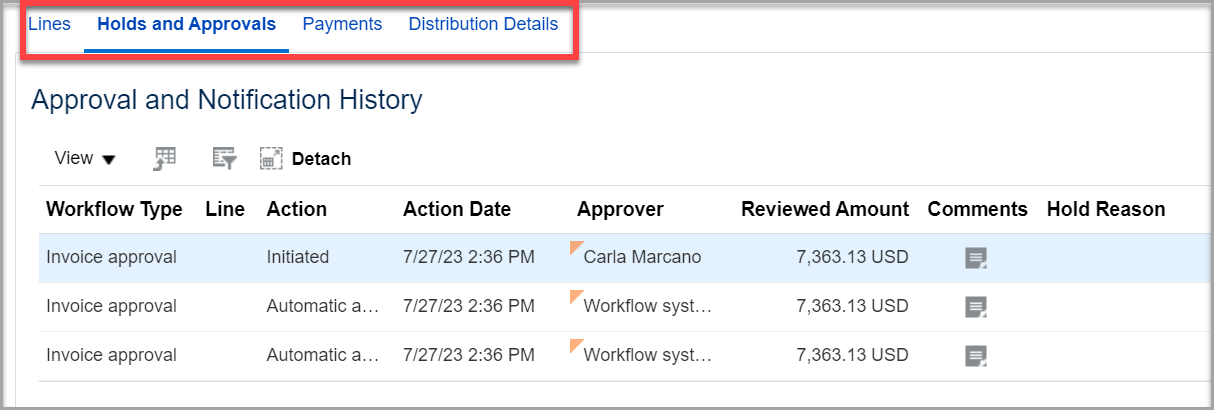 Invoice and Payment Status
Click on Payment Details to see if the payment has been issued. Clicking on the payment number provides additional information.
	Negotiable indicates the payment has been issued but not yet cleared the bank.
	Reconciled indicates that the check has been cashed by the supplier/payee.
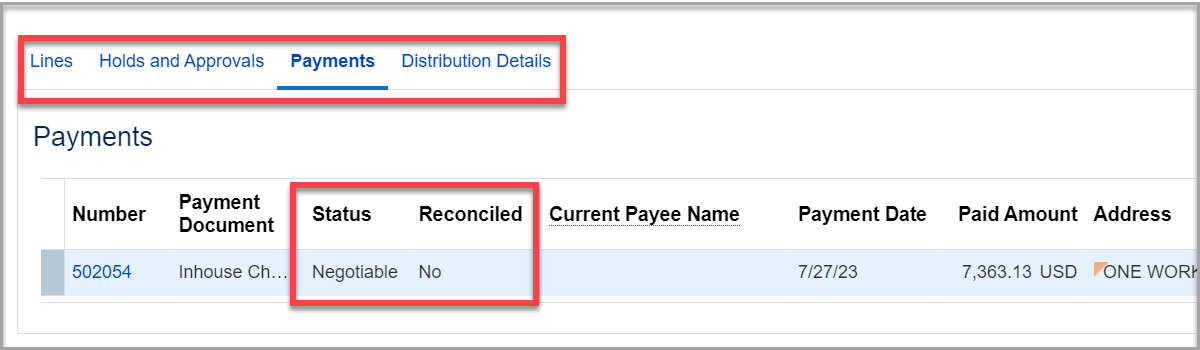 Invoice and Payment Status
Click on Distribution Details to see the financial information and what charge account(s) or PPM Projects were expensed.
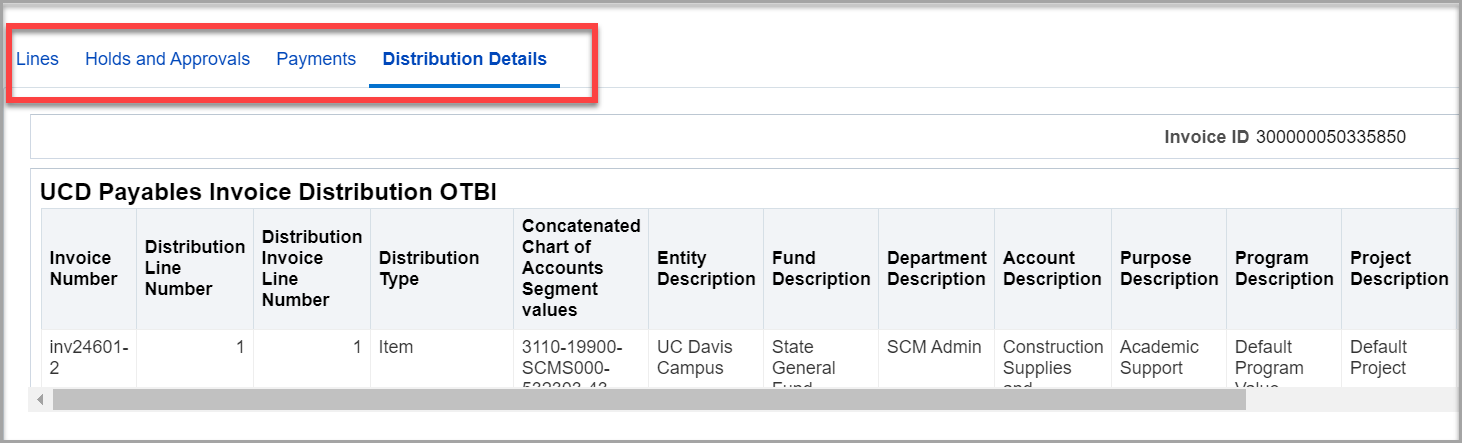 NOTE: When a PPM project is cited on an invoice line, the POET values will be shown in this section also. This POET string uses system rules to update the Chart of Account (CoA) values that post to the general ledger. In this view, however, these CoA values that are derived from the POET string will not be updated, as this only happens after the system runs its accounting jobs and this process doesn't update this view. For inquiry purposes, the POET string shown is correct, but the CoA values will not be updated.